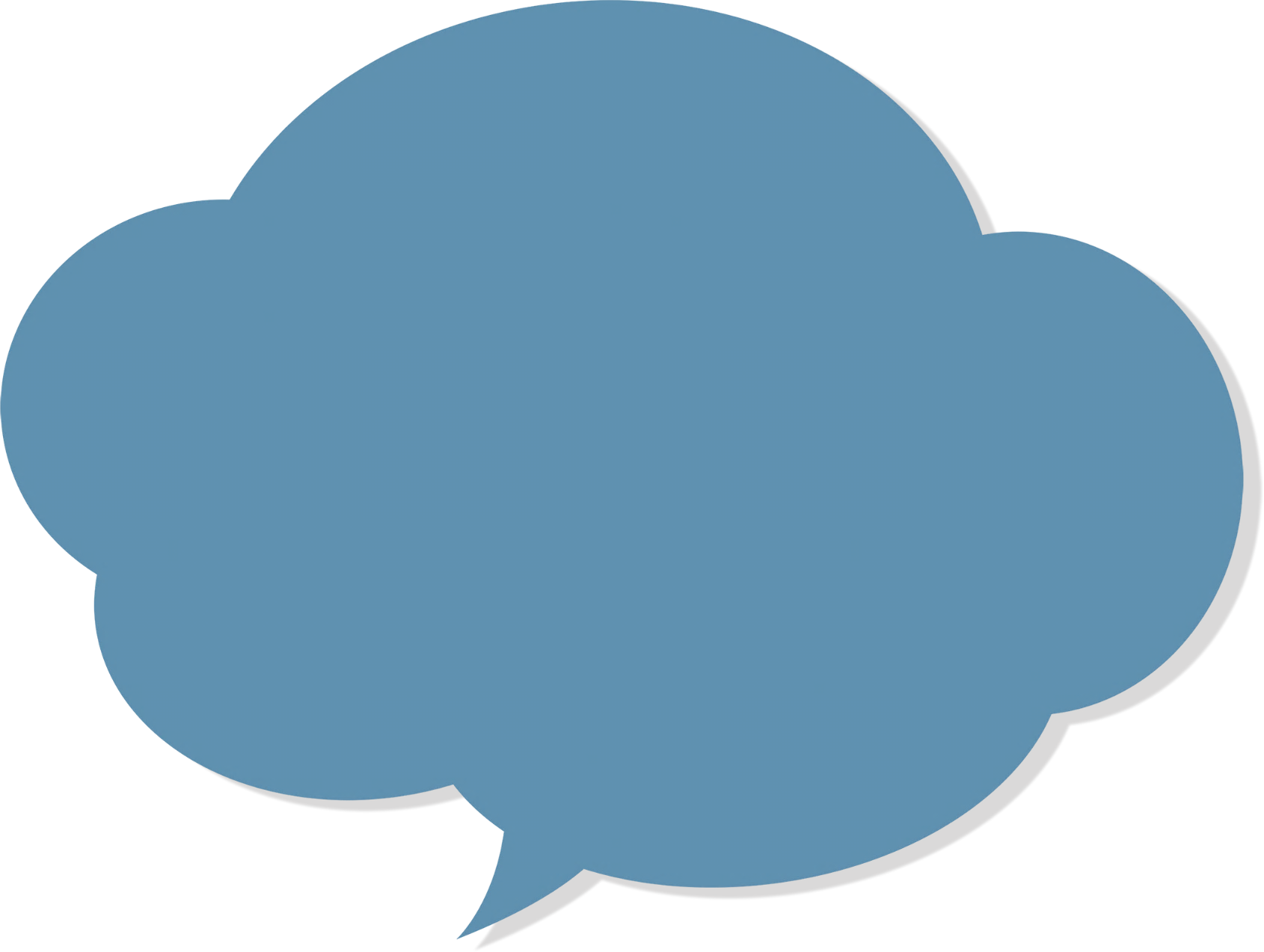 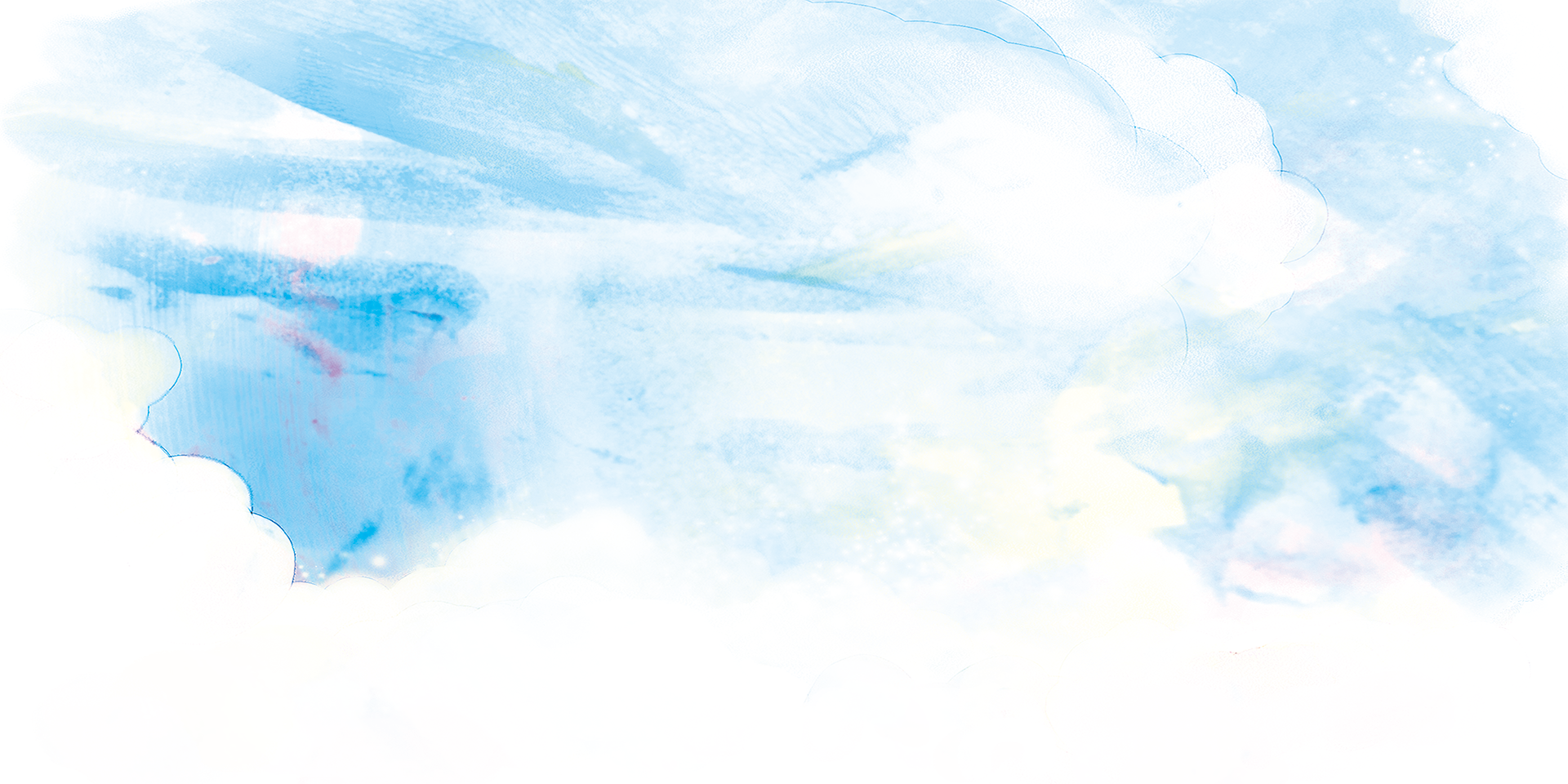 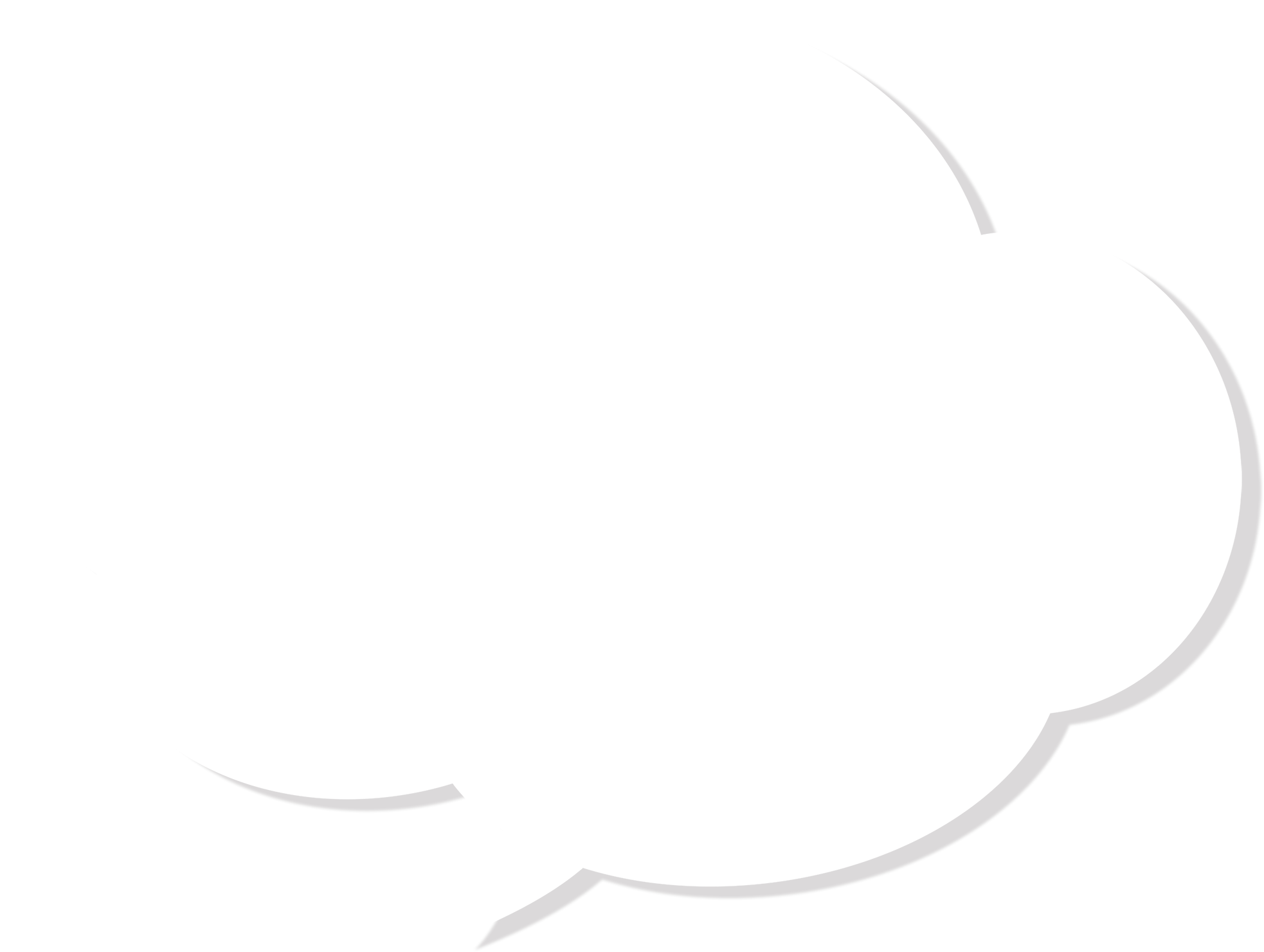 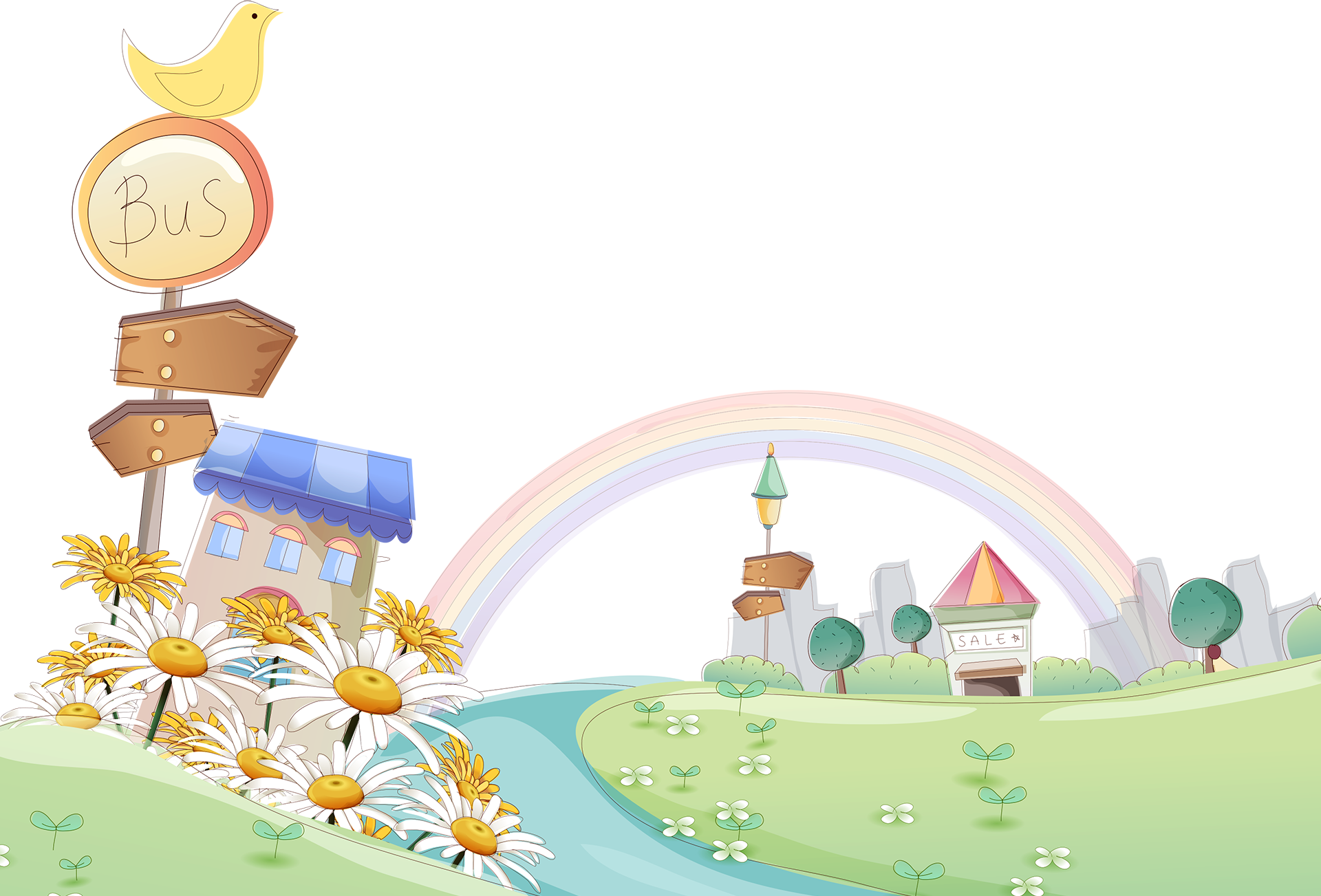 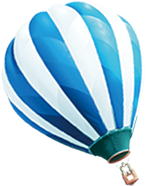 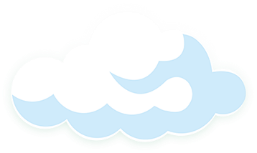 TOÁN 3
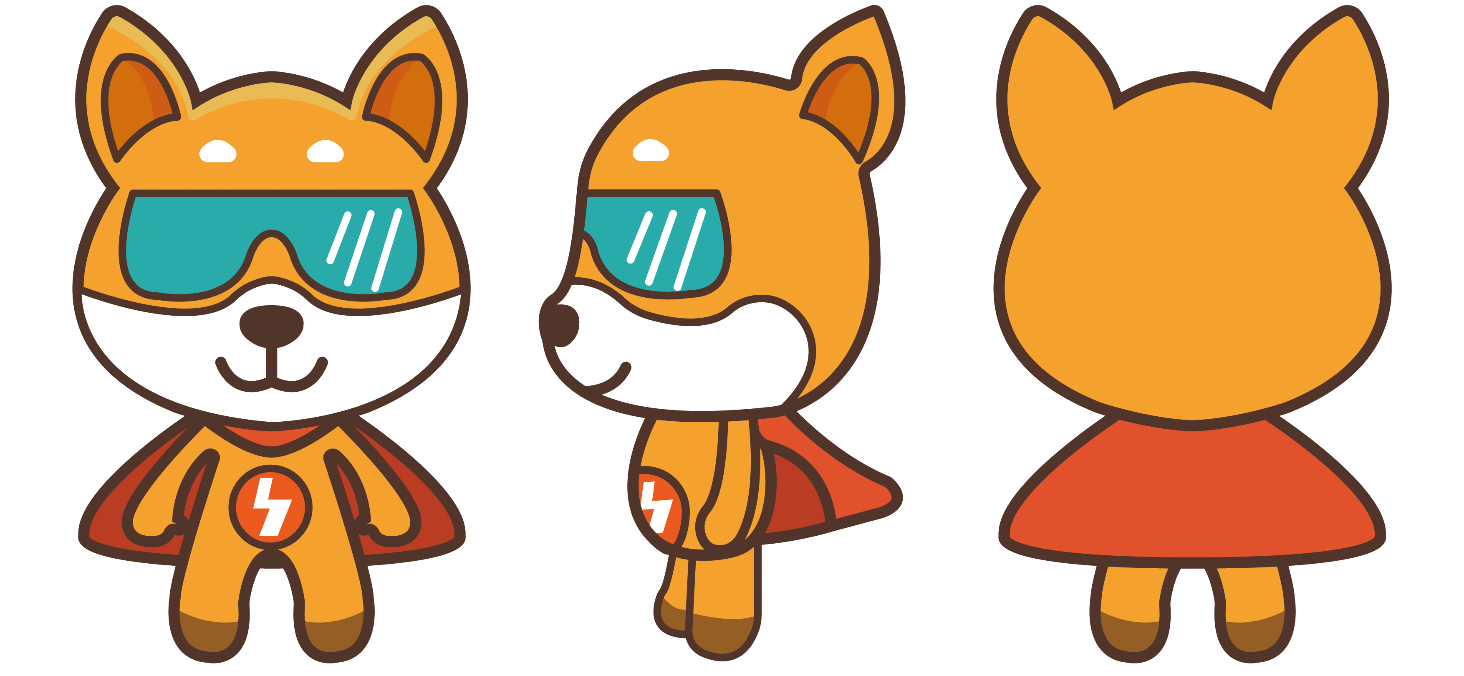 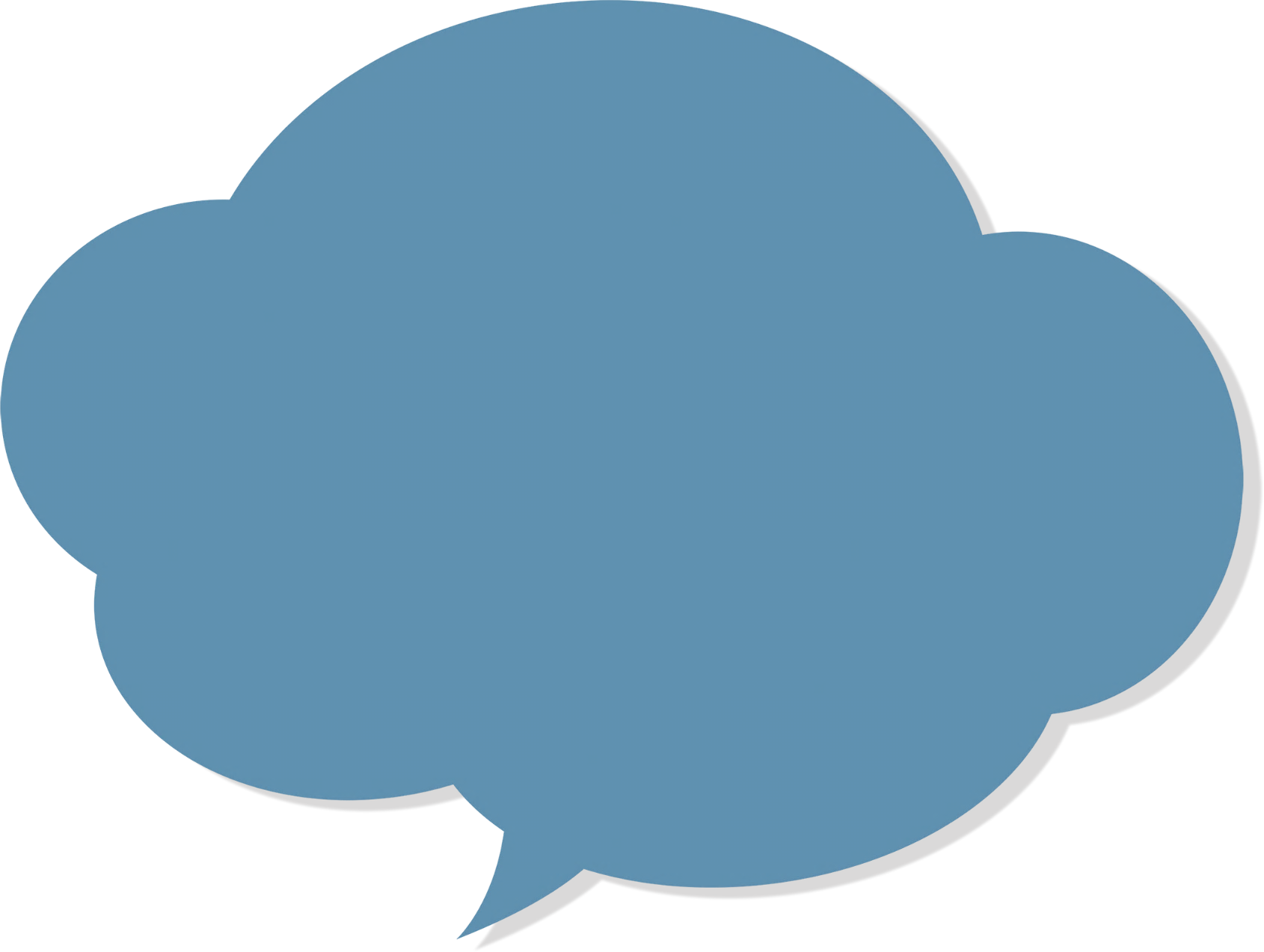 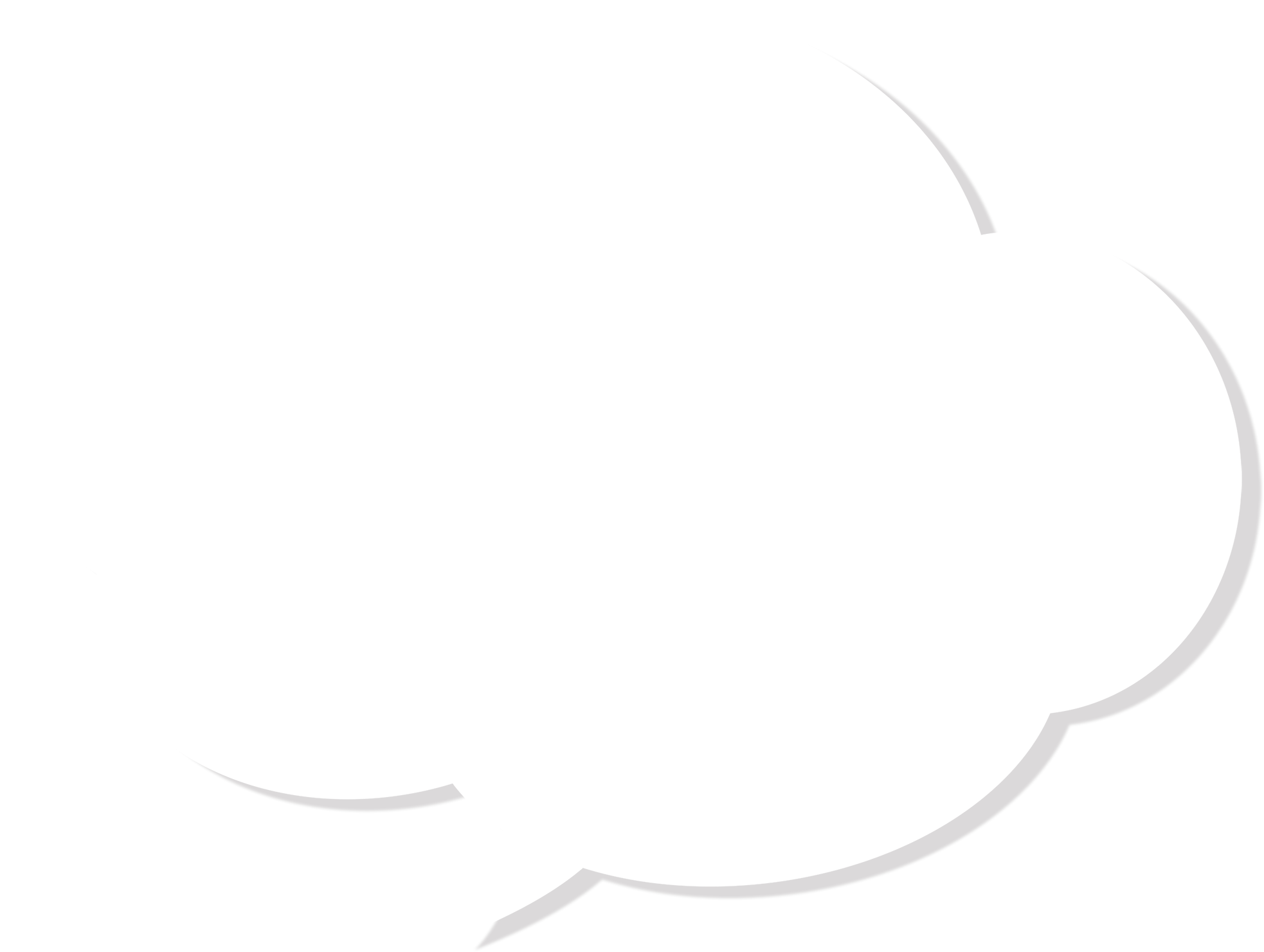 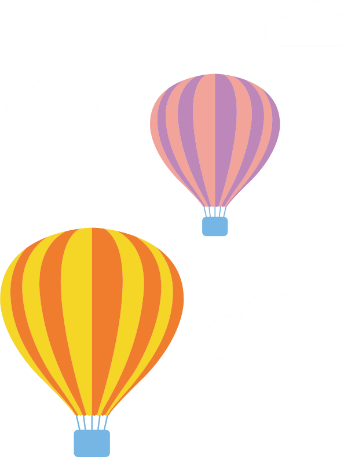 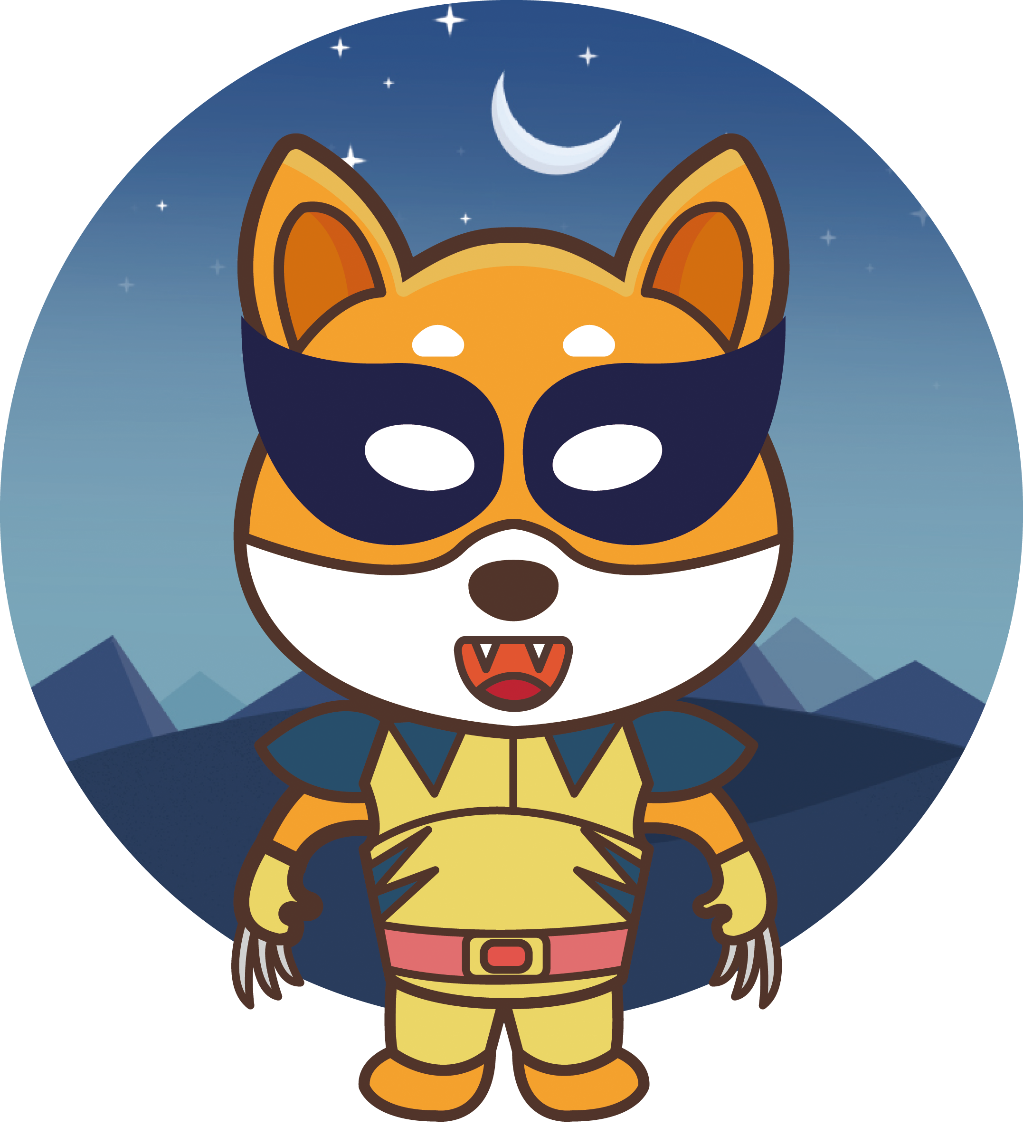 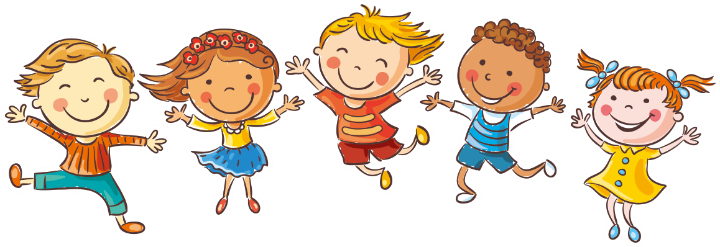 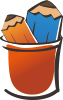 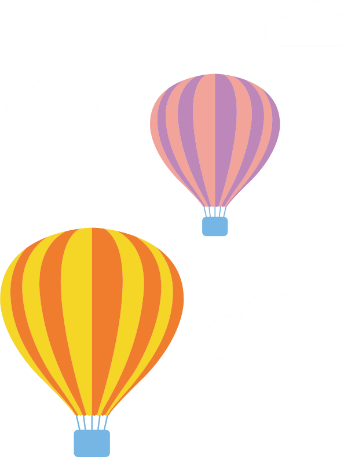 ÔN BÀI CŨ
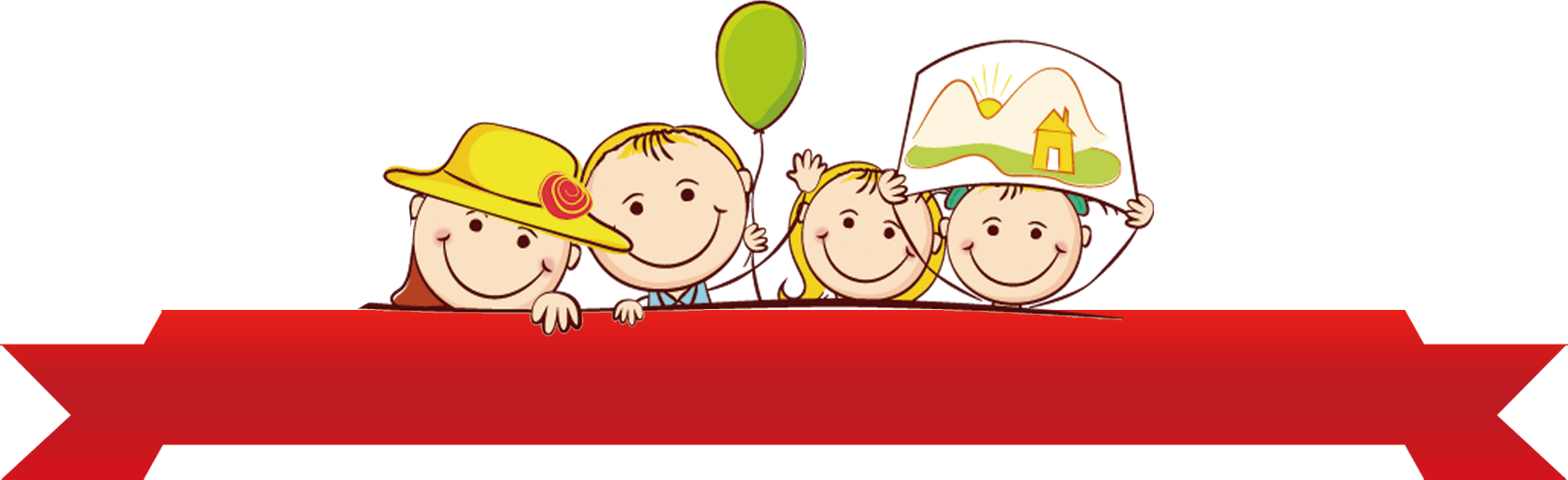 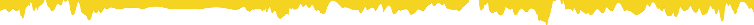 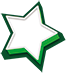 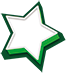 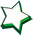 llLUYỆN TẬP
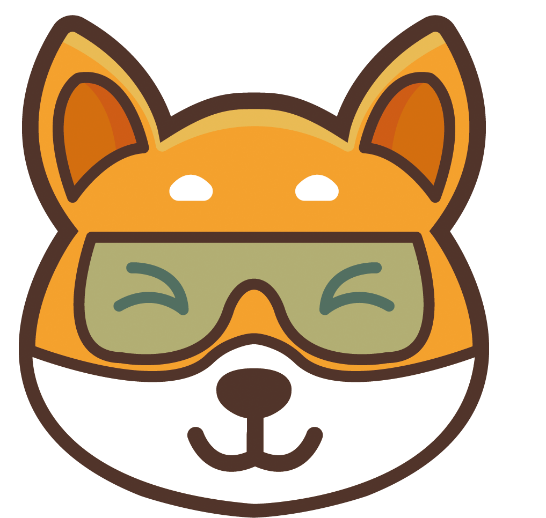 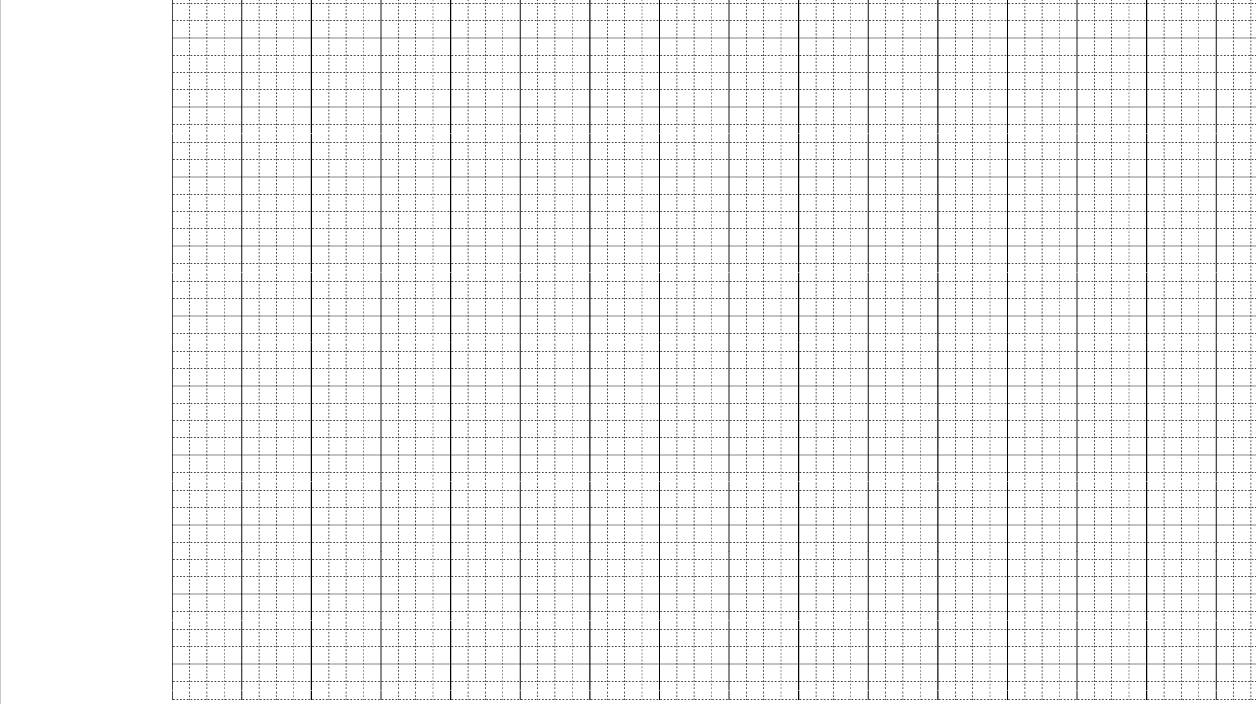 Thứ sáu wgày 17 tháng 9 năm 2021
Toán
Luyện tập
NĂNG LỰC ĐẶC THÙ:
1
- Biết tính giá trị biểu thức có phép nhân và phép chia.
Vận dụng các phép tính vào giải toán có lời văn.
NĂNG LỰC CHUNG:
2
MỤC TIÊU
NL tự học, NL giải quyết vấn đề và sáng tạo, NL tư duy – lập luận logic, NL quan sát
3
PHẨM CHẤT:
Giáo dục HS tính cẩn thận, khoa học và yêu thích toán học.
BÀI 1: Tính
a. 5 x 3 + 132
b. 32 : 4 + 106
c. 20 X 3 : 2
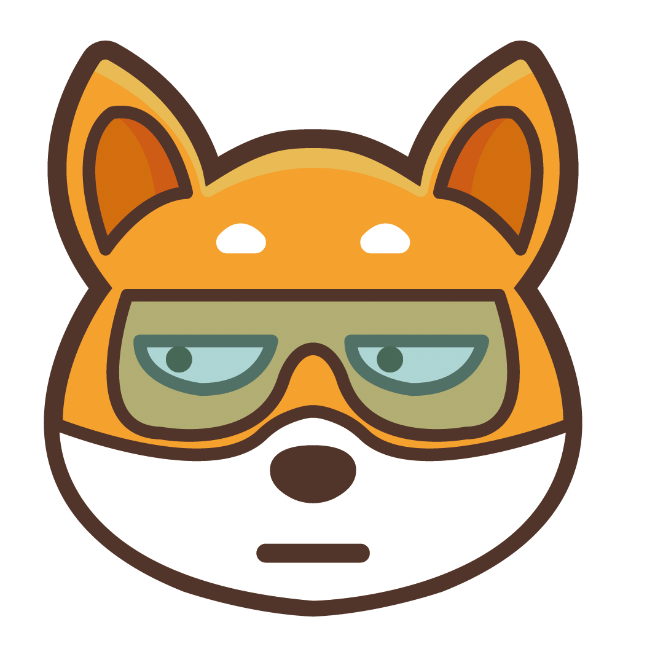 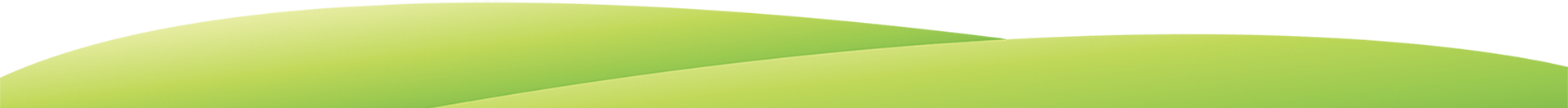 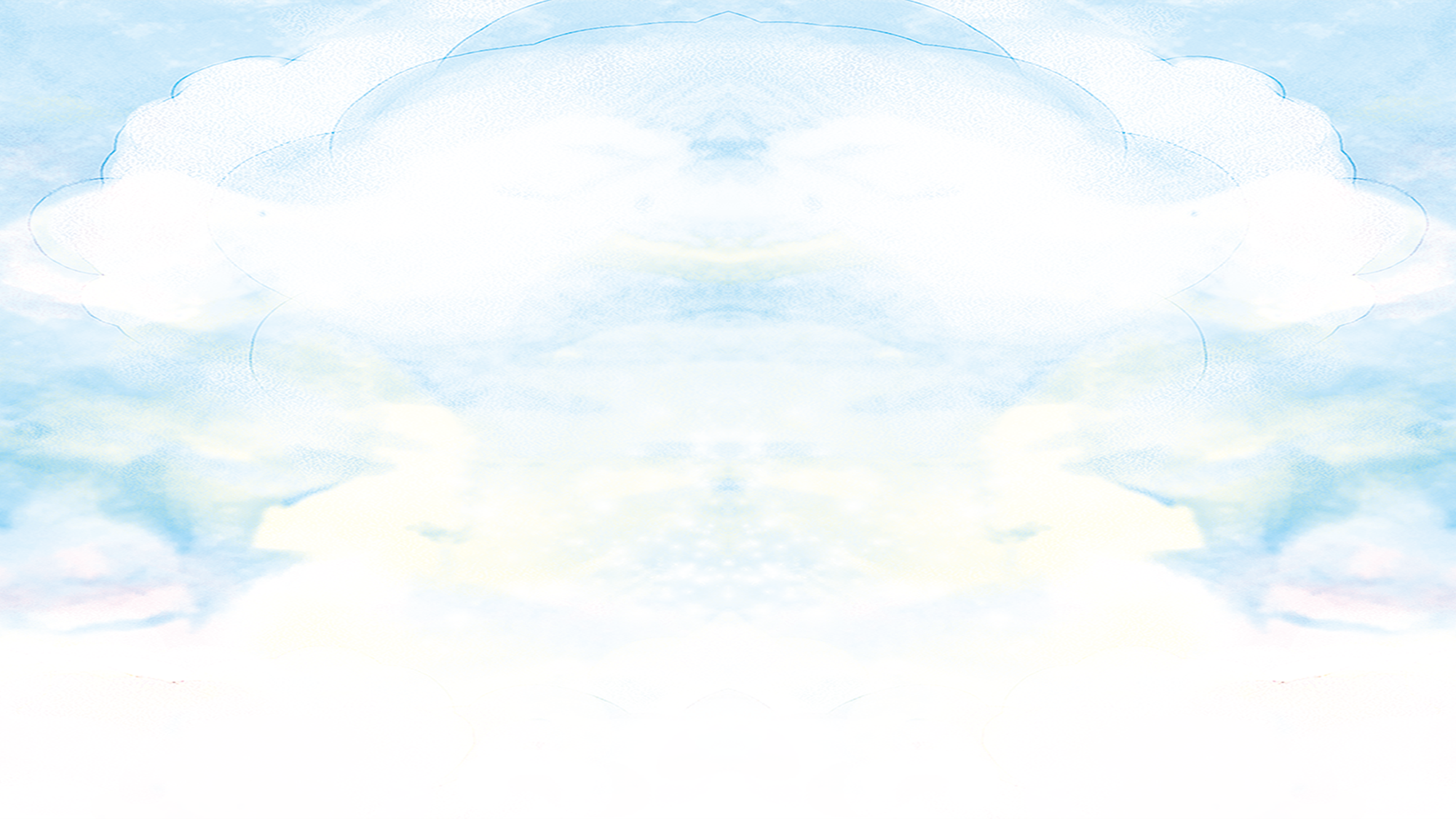 BÀI 1: Tính
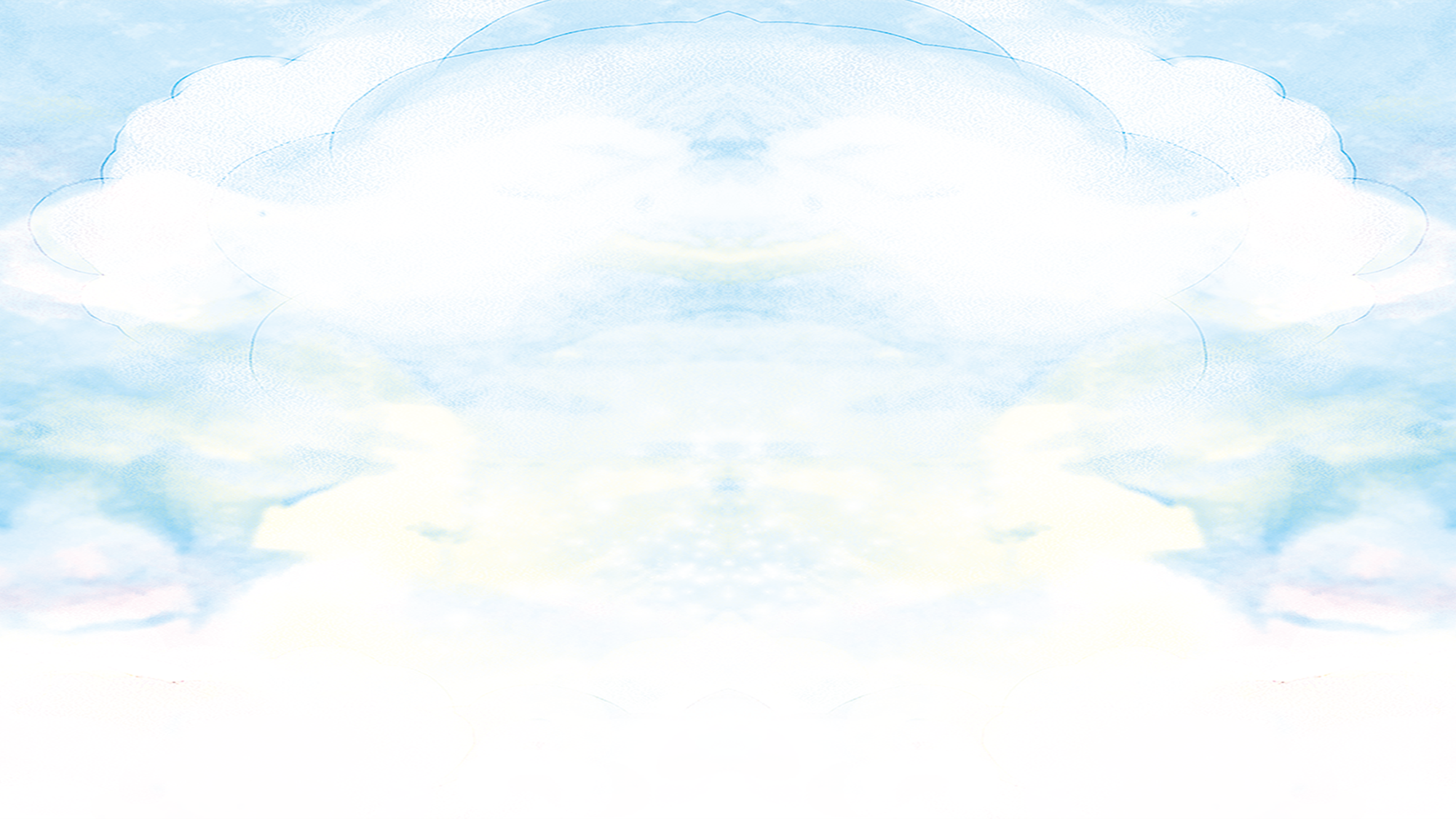 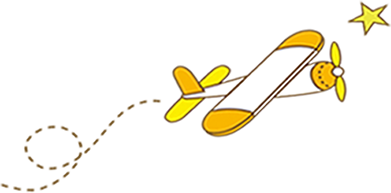 b. 32 : 4 + 106
= 8 + 106
= 	  114
c. 20 X 3 : 2
= 60 : 2
=	 30
a. 5 x 3 + 132
=  15 + 132
= 		147
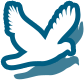 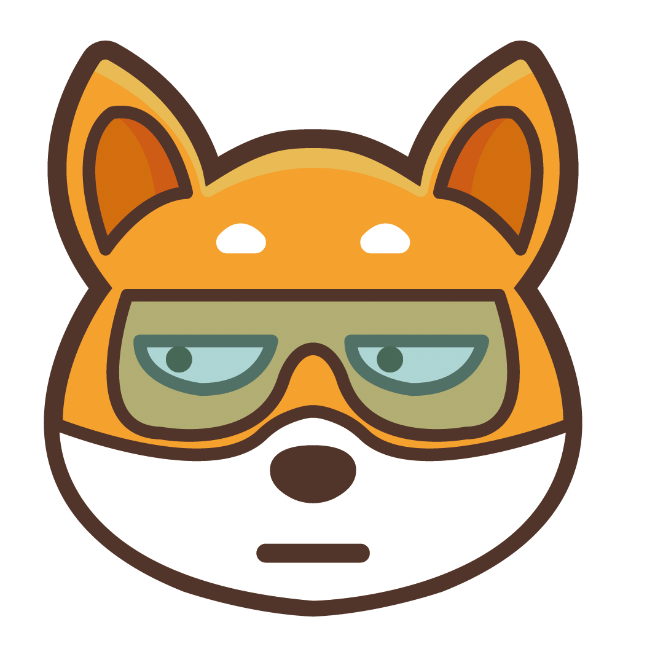 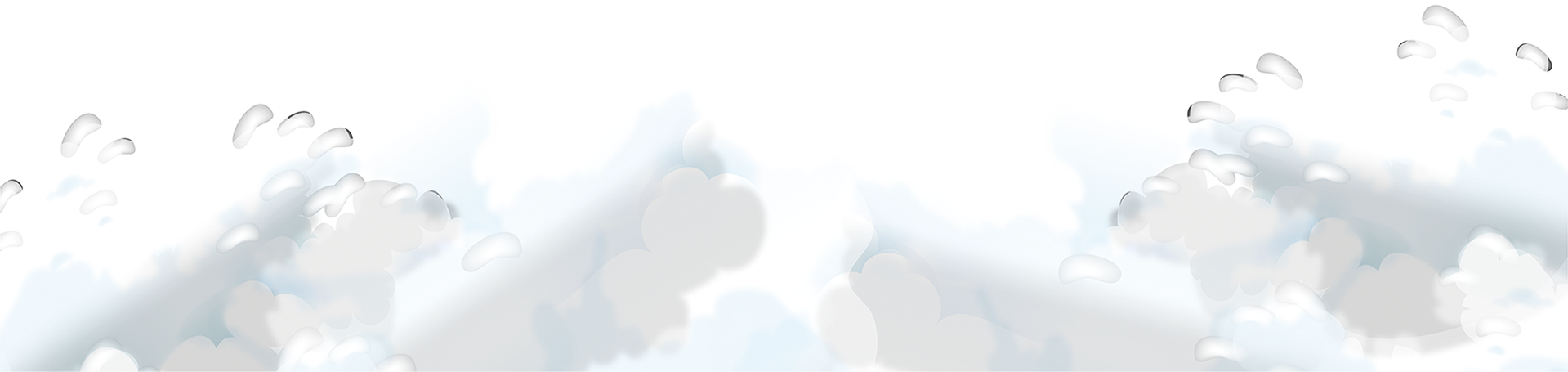 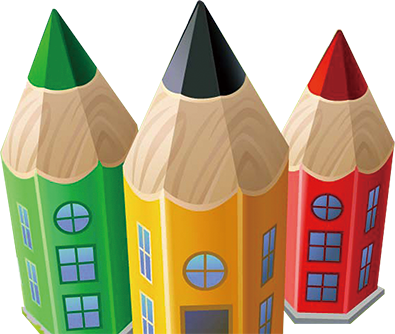 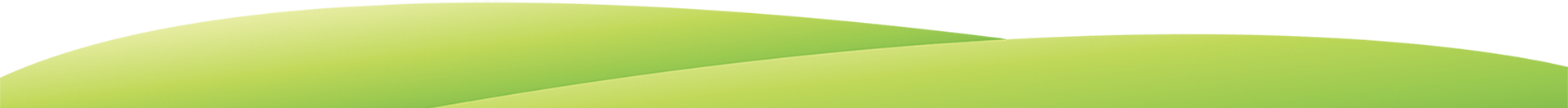 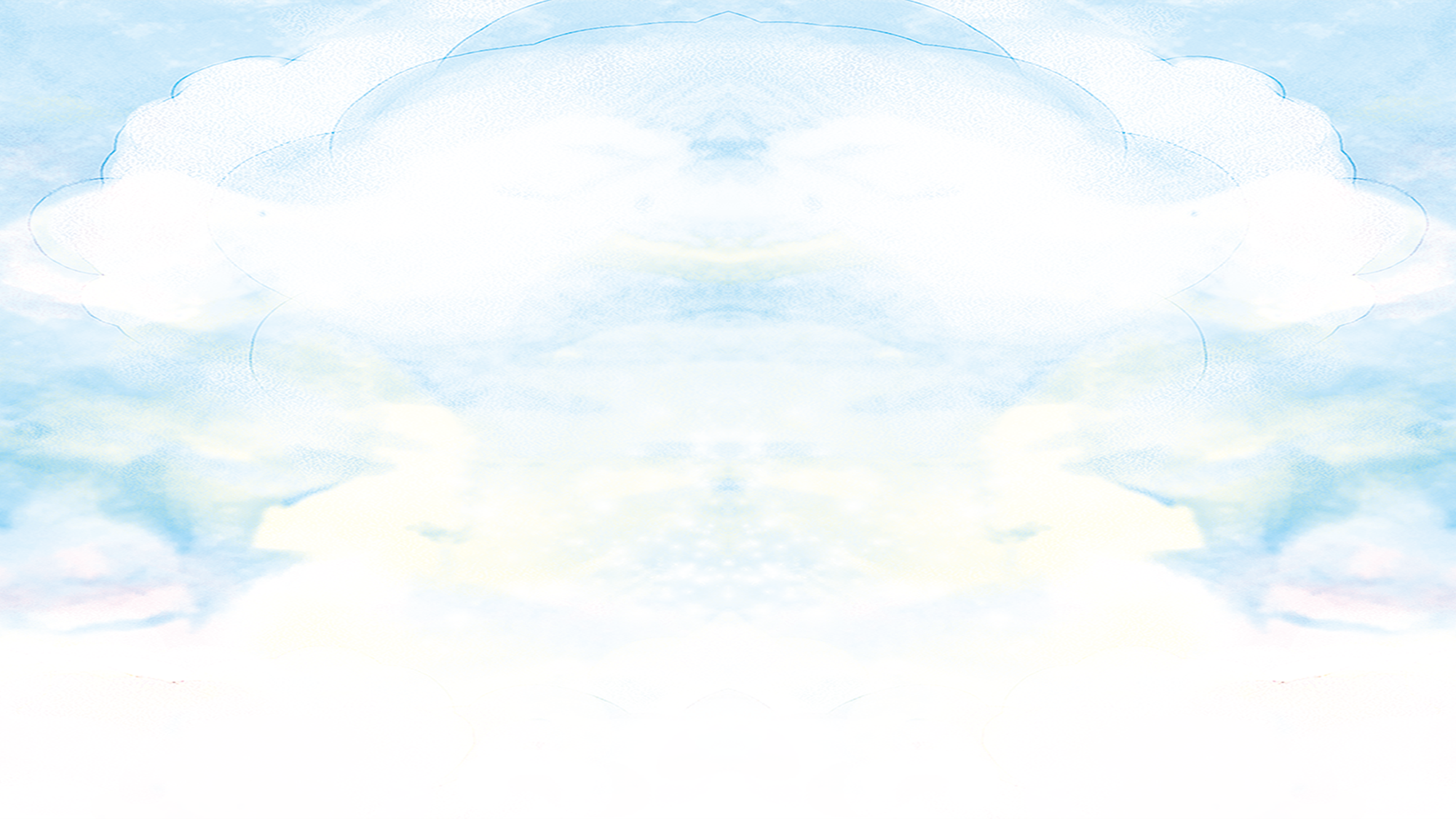 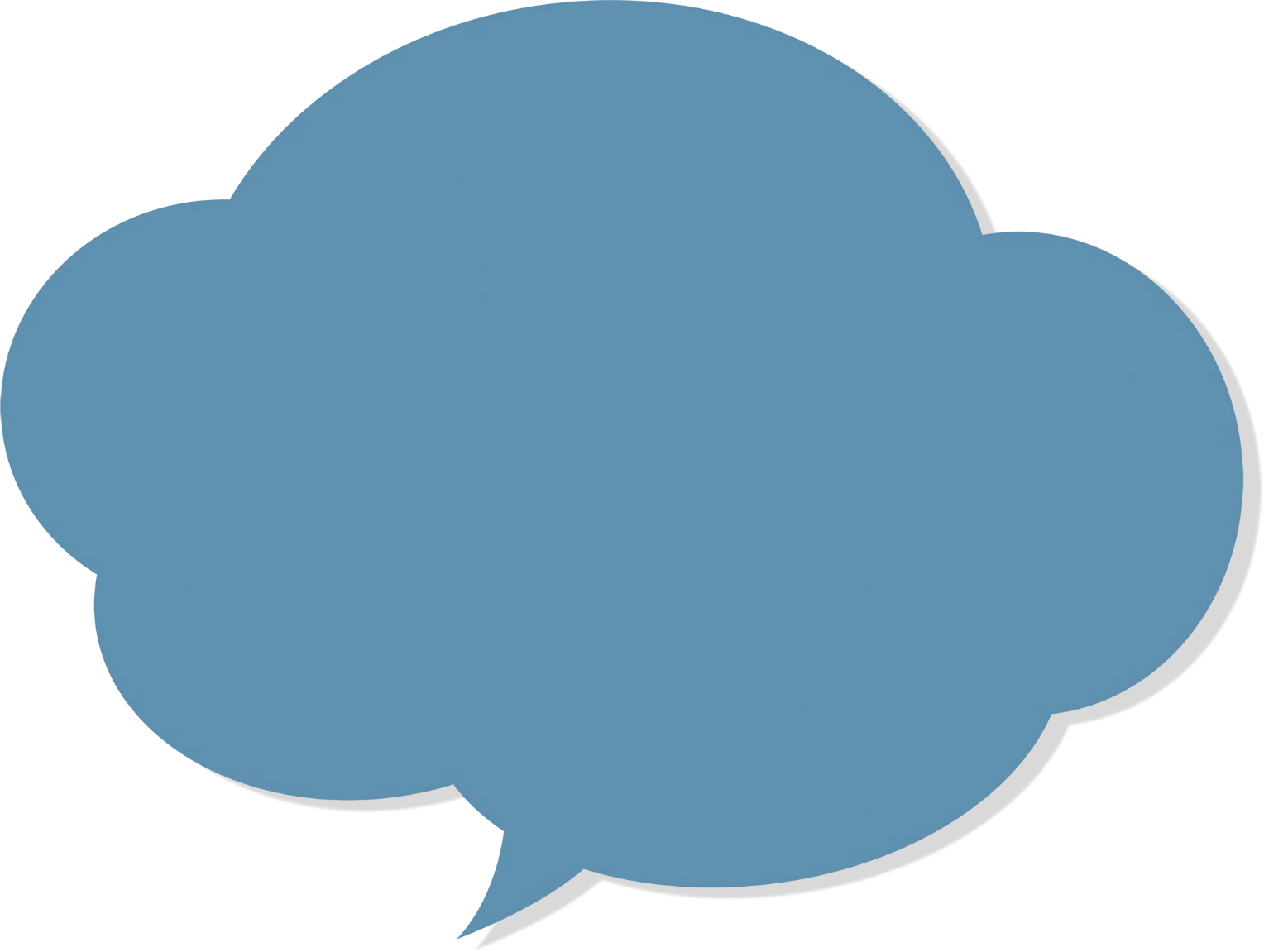 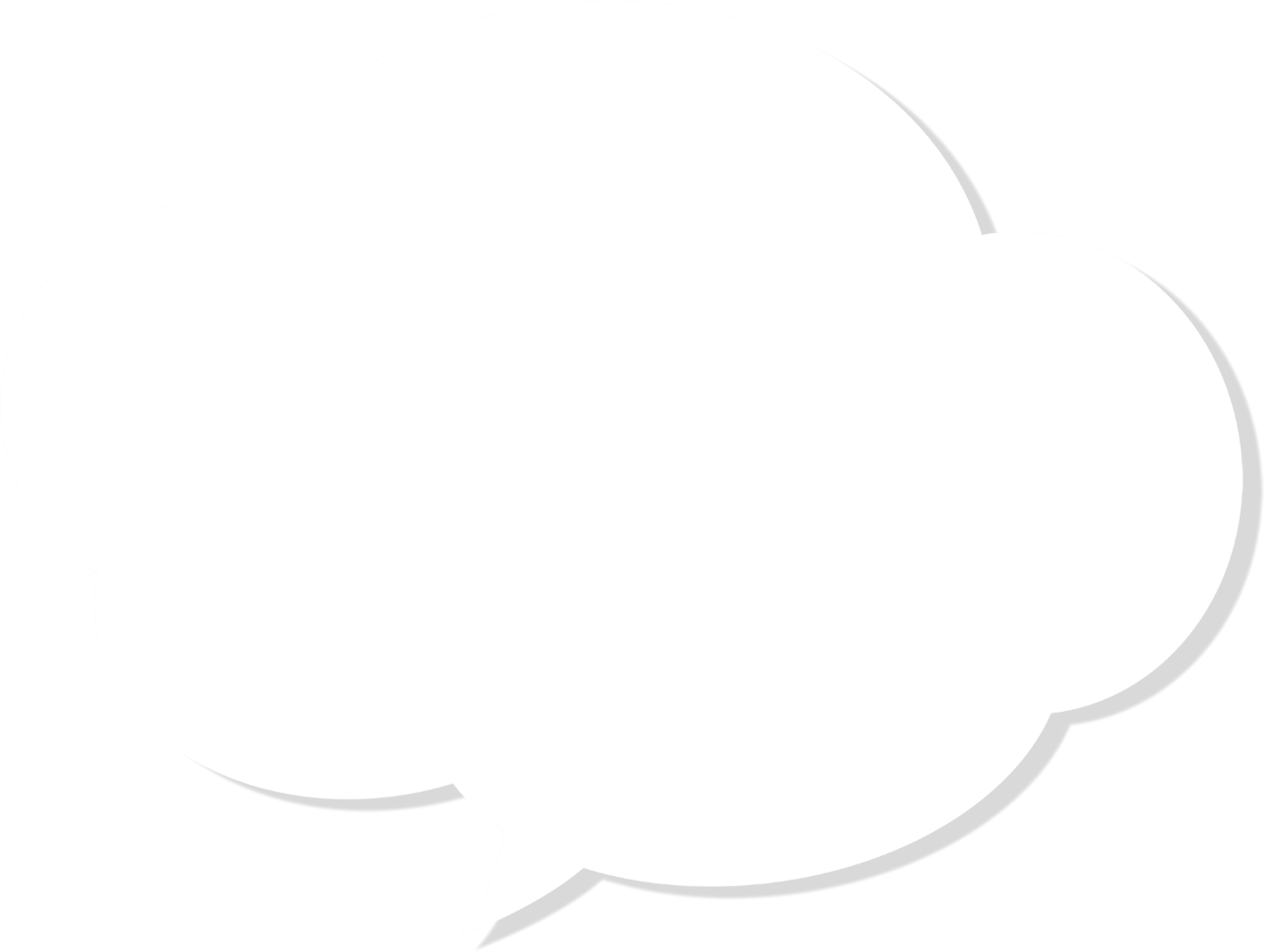 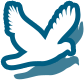 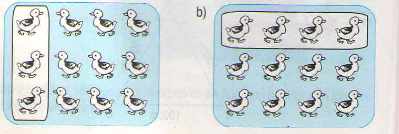 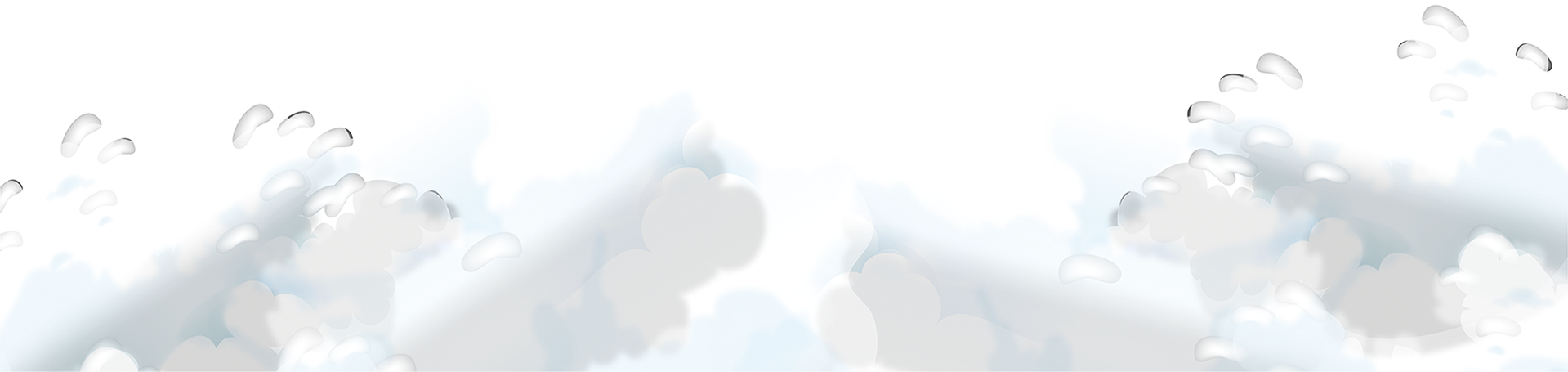 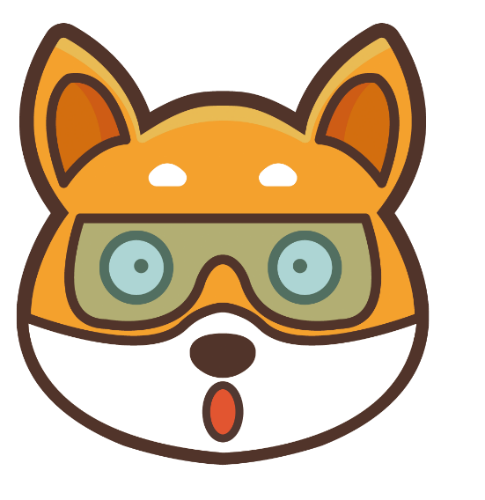 Đã khoanh vào ¼ số con vịt trong hình nào?
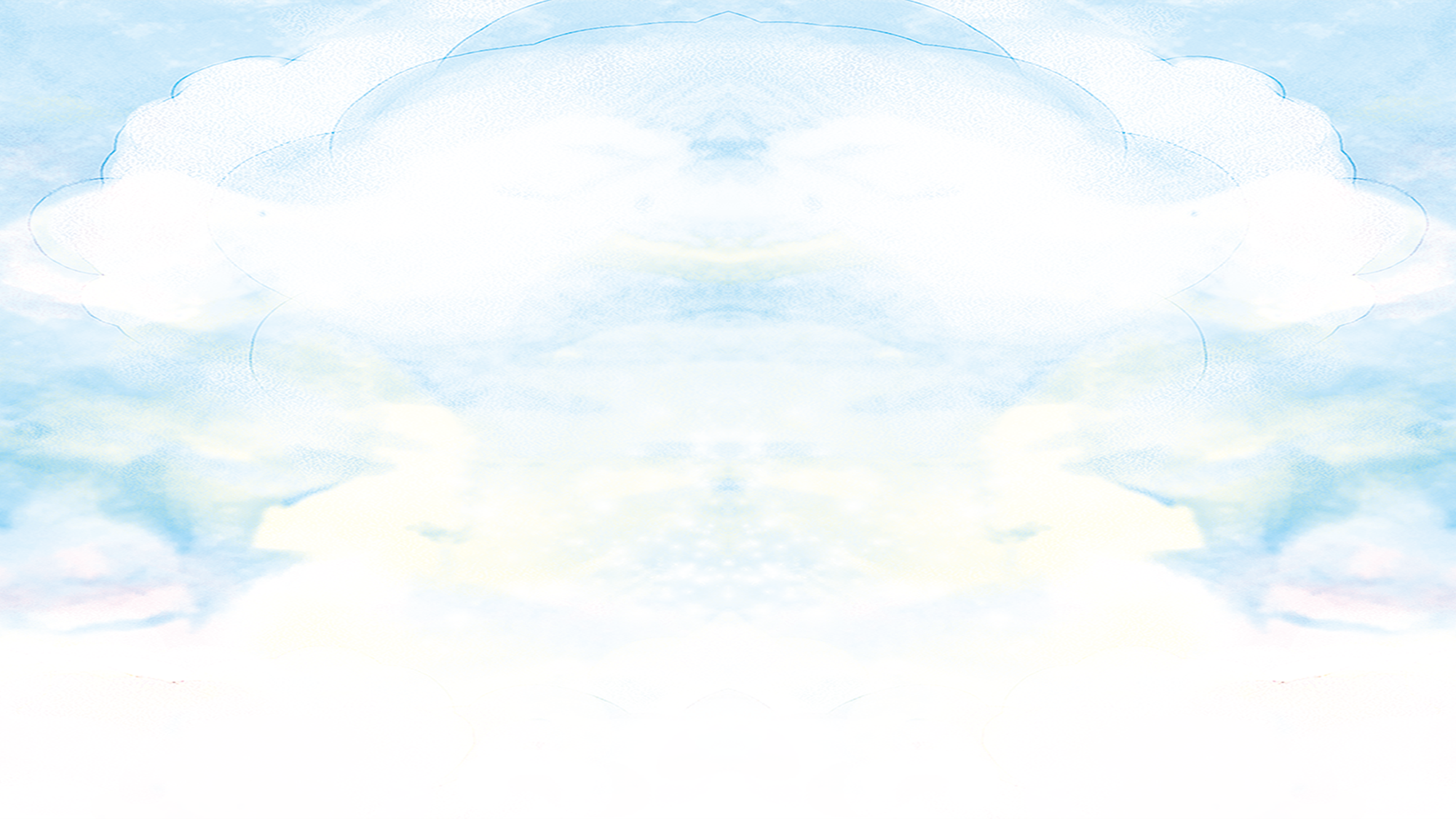 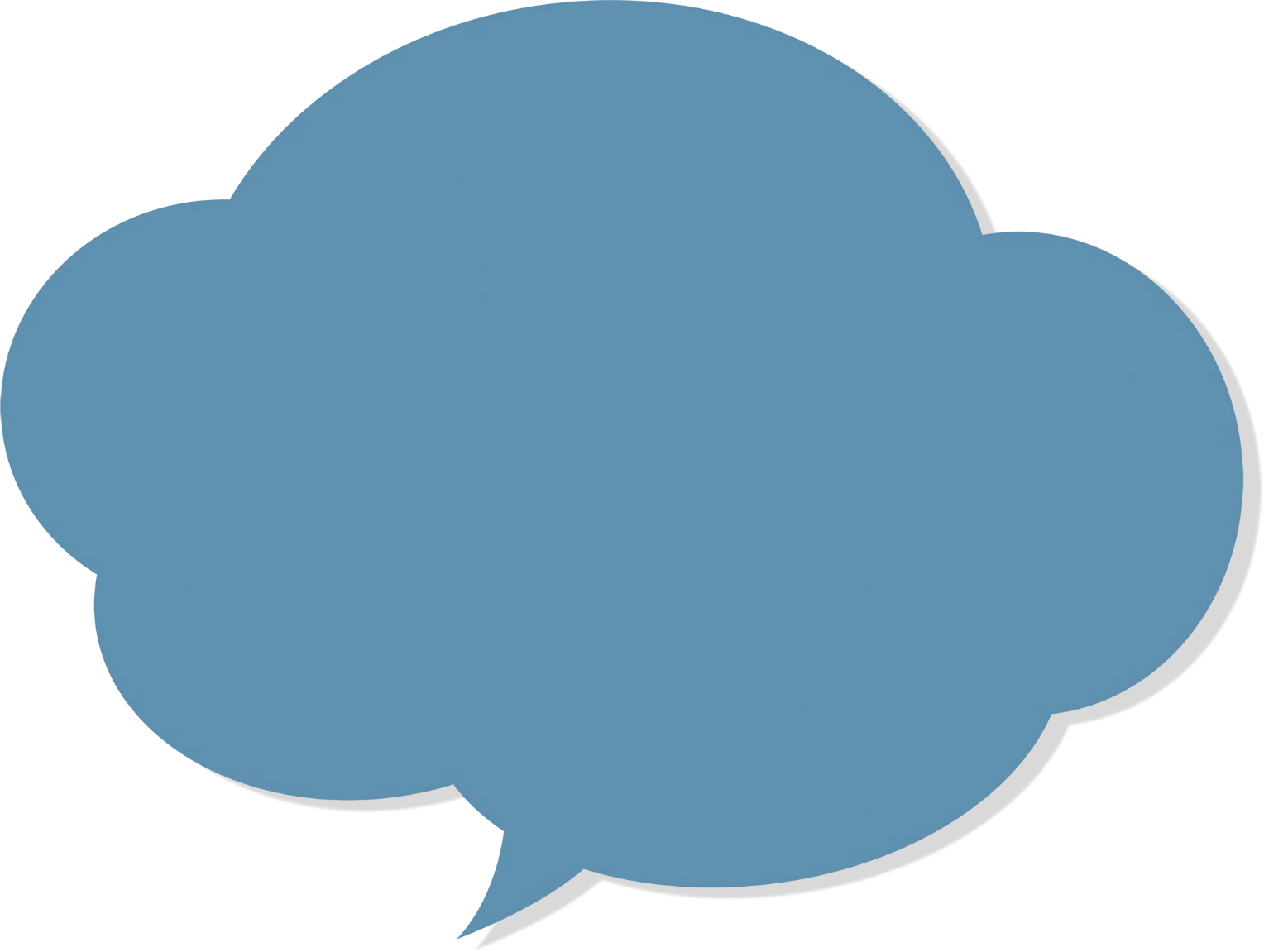 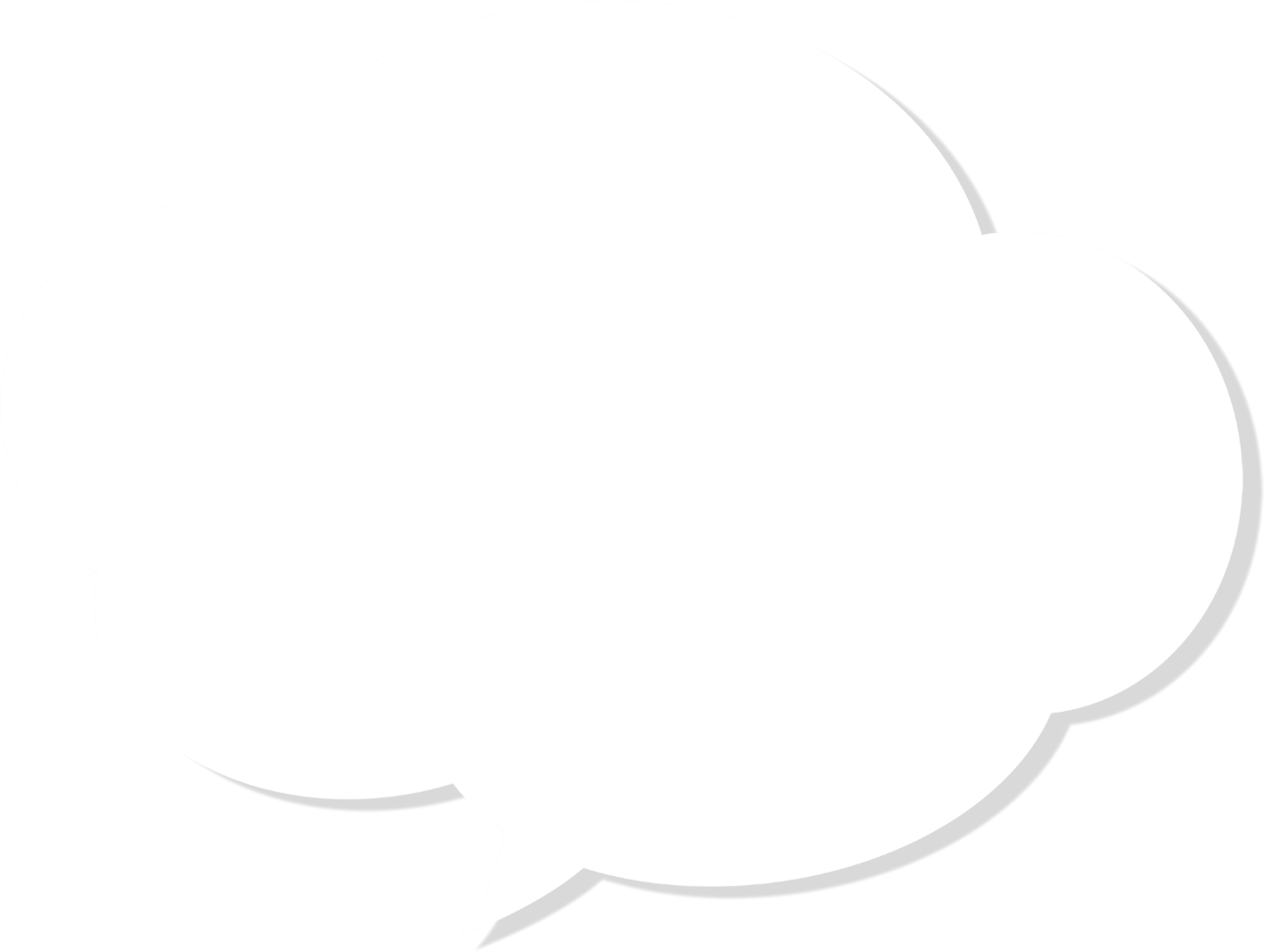 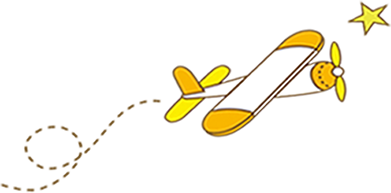 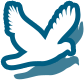 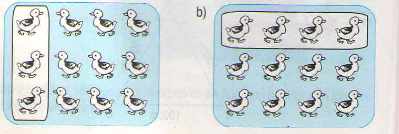 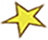 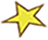 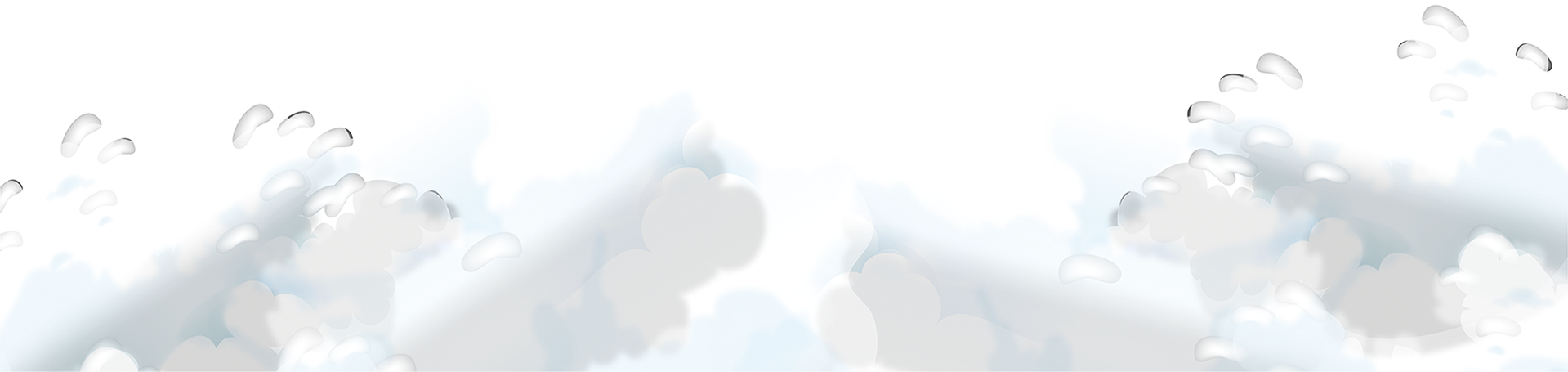 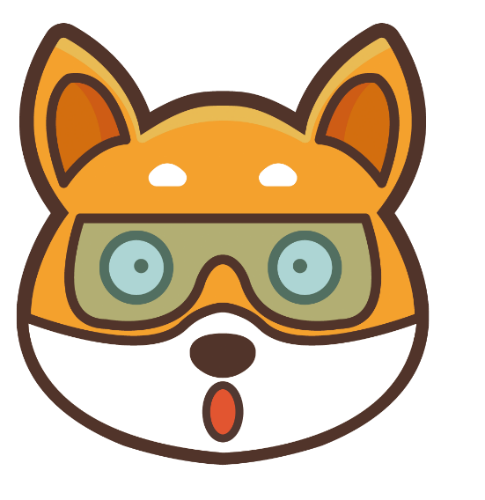 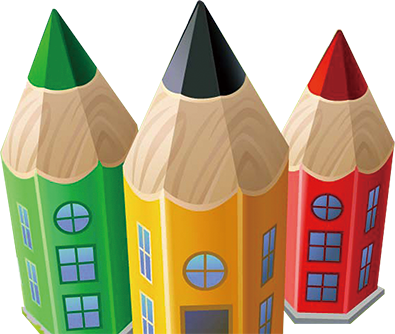 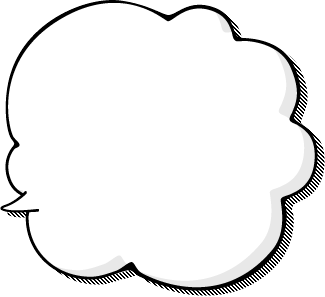 Bài 3: Mỗi bàn có 2 học sinh. Hỏi 4 bàn như vậy có bao nhiêu học sinh?
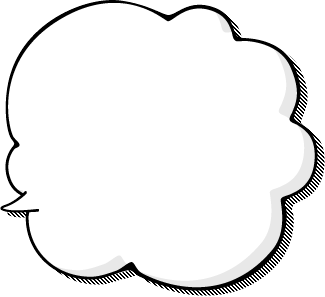 TÓM TẮT
1 bàn : 2 học sinh
4 bàn : ….học sinh?
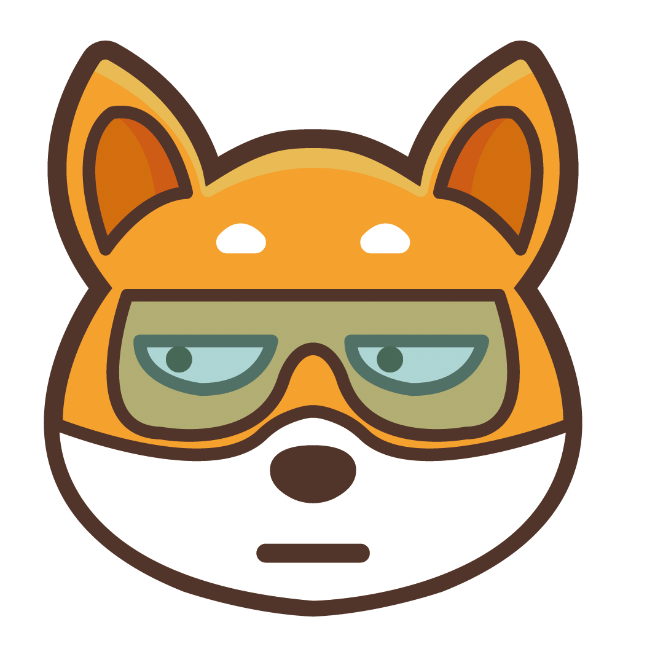 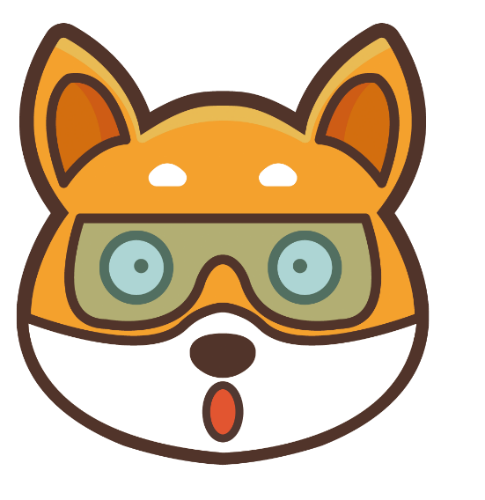 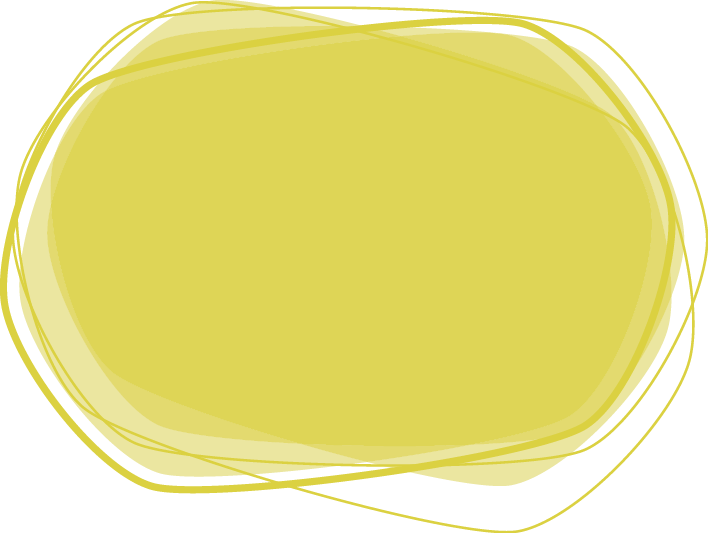 BÀI GIẢI
4 bàn như vậy có số học sinh là:
			2 x 4 = 8 ( học sinh )
					Đáp số: 8 học sinh
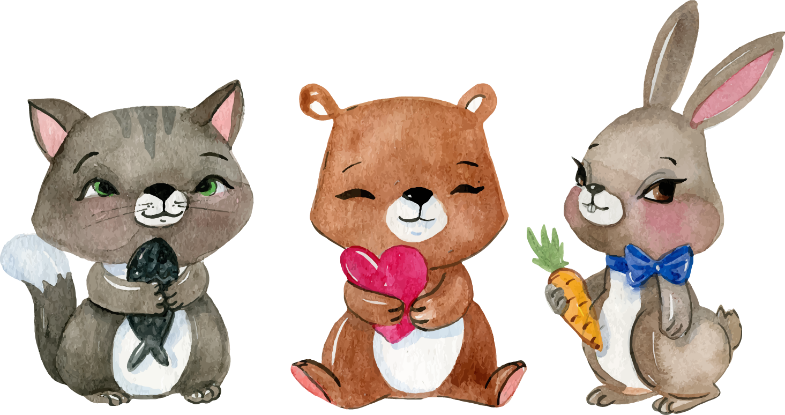 Bài 4: Xếp 4 tam giác thành hình cái mũ:
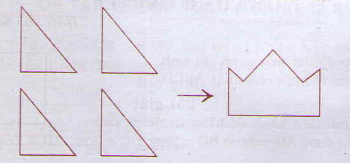 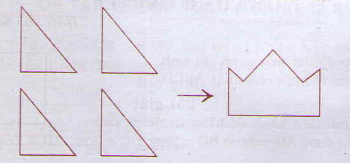 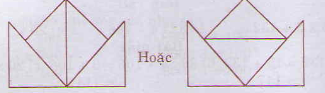 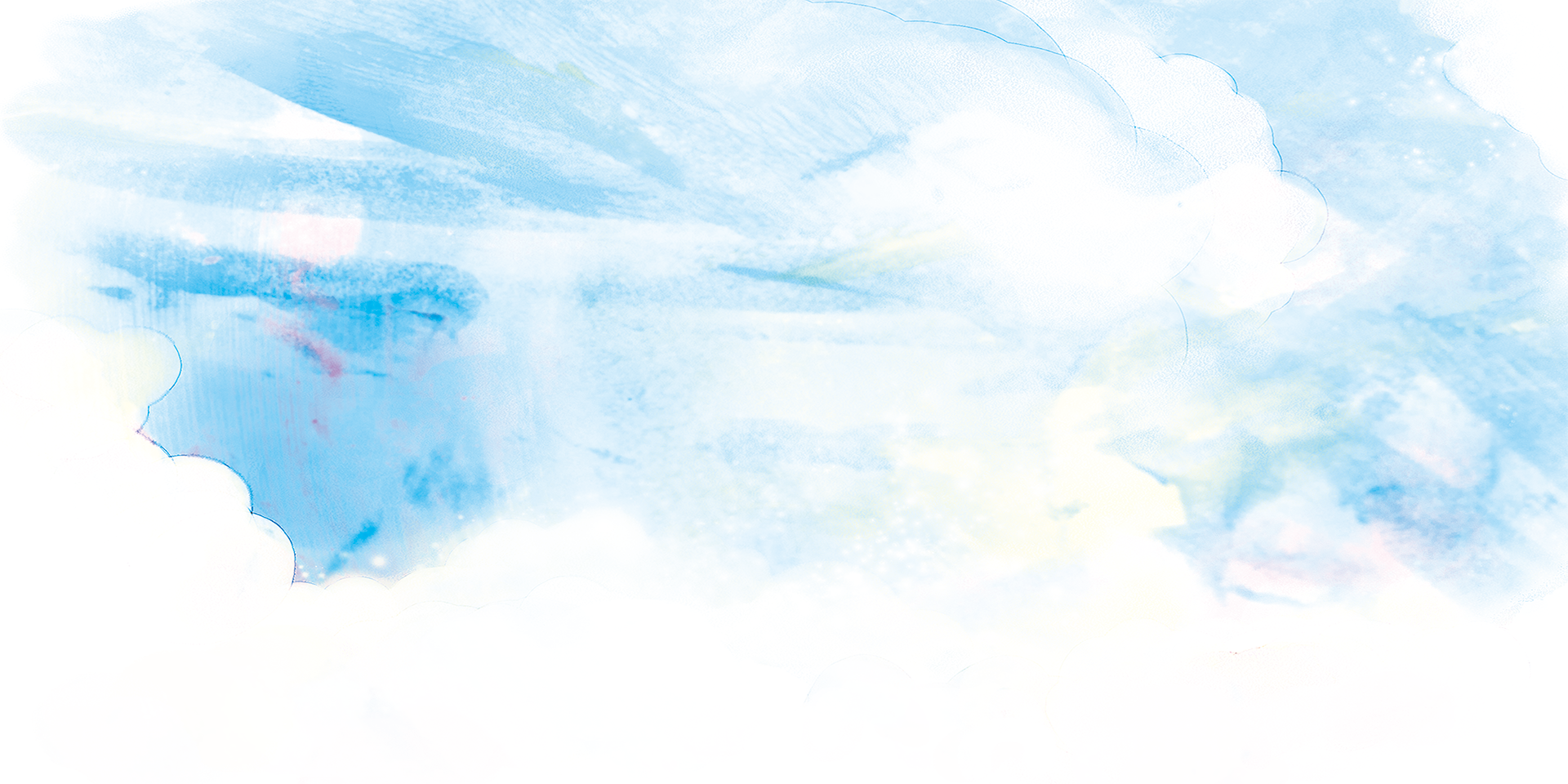 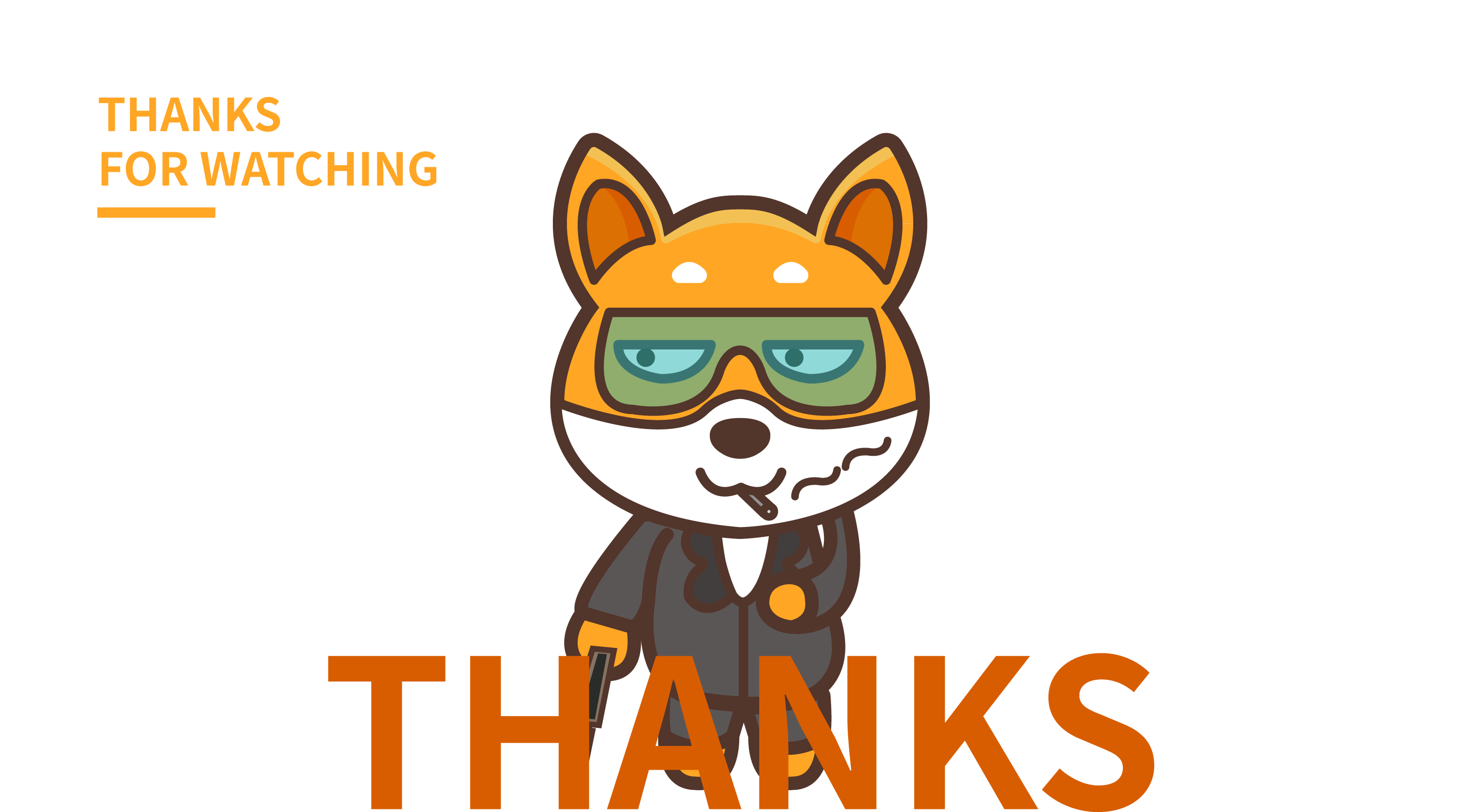 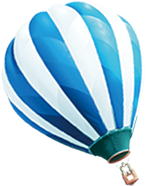 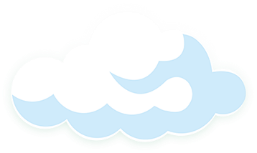 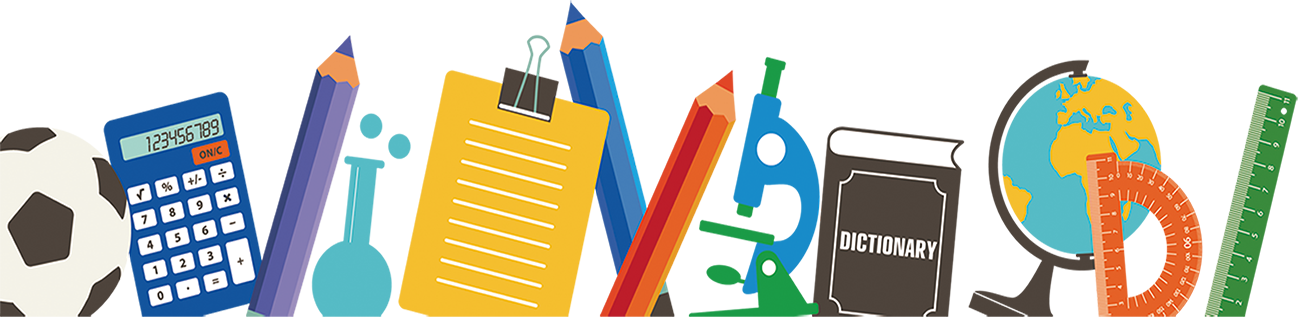